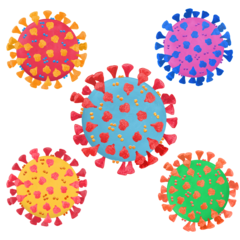 Bereavement In The Time of CovidLearning Disability and Loss
Michelle Brooks
Dramatherapist
Psychology Team
Barnet Learning Disability Service
Living in Extraordinary Times
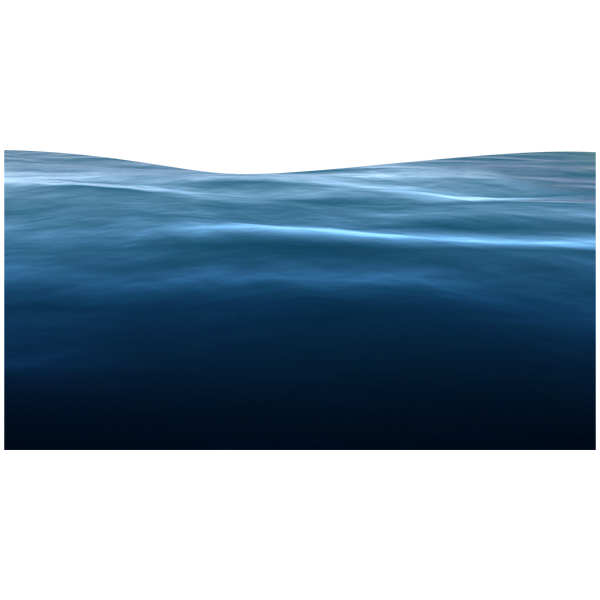 Ripple effect of pandemic losses
In our service we have had three deaths from Covid but our clients have had multiple losses of friends, family and staff and probably people in their local community and life. 
If not deaths then absence due to sickness with the worry about their return
Unless we speak about the these losses it is hard to address the degree of difficulties that will accrue due to unprocessed grief
Grief Research
Worden (1991), who has done substantial work in the area of grief and loss, suggests  grief consist of four dimensions: feelings, thoughts, behaviours and physical sensations. 
Feelings:Sadness/anger/emptiness/lonliness/shock/numbness/confusion/lonliness/resentment/disbelief/resentment/denial/frustration/irritability
Thoughts: difficulties with concentration & making decisions, confusion and preoccupation with the person who died
Behaviours: withdrawl/physical or verbal aggression/changes in eating, toileting, sleeping/loss of interest in activities/sleep disturbed
Physical sensations: shortness of breath/pounding heart/hypertension/dizzy/shakes/sweating/pain reactions/fatigue/flareup of previous illness
Grief Reactions
The Impact of Learning Disability on Grieving
A Continuum of Understanding - Cognitive
People with disabilities don’t need to have a full understanding of the concept of death to feel  loss and grief by virtue of the fact that an important person is gone
There is a continuum of understanding of loss.
It begins as the final and irreversible nature of death begins to develop because the significant person in their life is no longer there. 
What we know is the more a person with a learning disability understands the easier it is to process grief, to understand why they have the feelings they do, that we all share these feelings at these times, we are no different
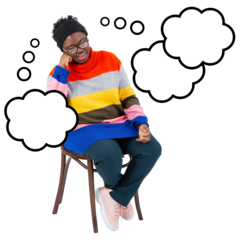 Communication of grief
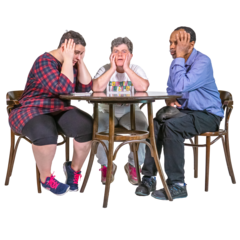 Life Learning Experiences
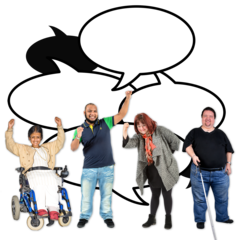 One Persons Story - Video Clip
Most important is to inform people and be open and honest
If a person is not told about a death openly and honestly, then: 
The person’s ‘right to know’ has not been respected. 
The person is denied the opportunity to learn about life and death. 
The person is once again ‘shielded’ from bad news. 
The person is denied the opportunity to be part of ‘normal’ grief activities, such as attending the funeral. 
The person may perceive the loss, but not in an accurate way. They may comprehend the loss to be something different than what it actually is, and attach an interpretation of death that is much worse than the reality.
So what can we do?
Our Role …..
Be there when needed
Encourage expression of emotion but tolerate silence
Listen don’t fix
Don’t judge but address fears and anxieties 
Reassure and normalise the range of emotions felt
Validate feelings but assure they will shift with time
Allow time, offer reassurance and keep the dead present
This will support the increasing understanding of the reality of loss
These messages to be consistent across environments
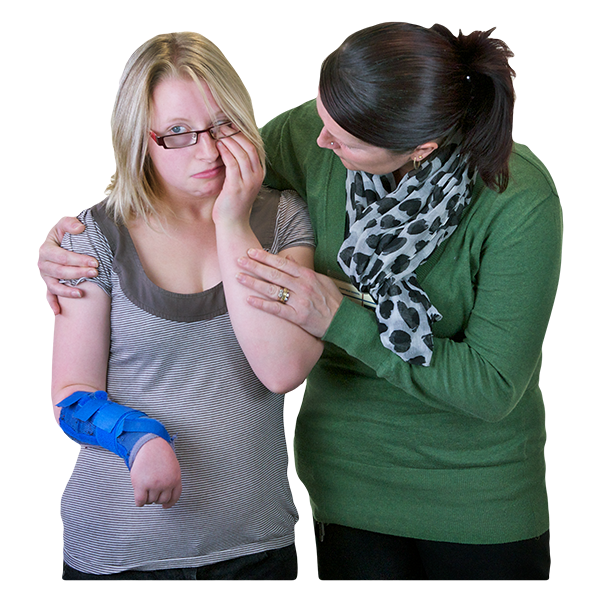 General Strategies for Support & The Reality of Grief
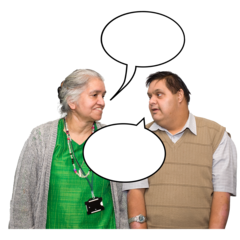 Generally encourage open and honest communication
Use clear and simple language, direct not metaphoric
Talk about the deceased and ask/allow questions
Support the reality of grief:
Using rituals created or existant
Encourage people to share with others who have also experienced losses
Keep reminders of the deceased visible
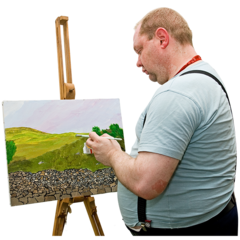 Creative Ideas to Assist in the Grief Process
Memory Boxes
Memory Gardens
Painting and collage to represent the person who died
Therapeutic Letters
Sympathy book for condolence cards
Tape of their favourite songs/poems/stories
Encourage a new leisure activity
Encourage forward planning …a new calendar for events to come
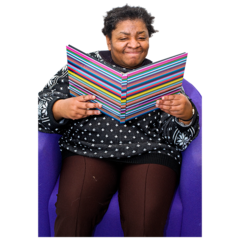 For Those Non Verbal
Support structures that are helpful for people with more complex needs who don’t have a formal communication system may need to draw less on strategies based on language and draw more heavily on environment based strategies. 

Stategies may need to focus on providing a sense of security, stability, comfort, routine and continuity for the person. They may also include relaxation supports, such as sensory activities, based on the person’s preferences that are conducive to a calm state and/or expression of emotion.
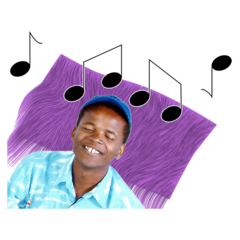 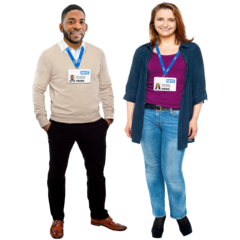 Specialist Services
Grief can become complex where a person has:

A complicated grief history
Where the process is extended over a long period of time

In these cases a referral for specialist support may be needed
In Conclusion
Covid has become a feature of all of our lives and across the globe
Loss triggers anxiety about future possible losses and more especially when a person depends on their support networks for survival and so this basic anxiety will be ever present and need everyday attention and sensitivity.
Loss is an everyday part of the cycle of life and we need to include people with a learning disability in this to share our common humanity.
Refs and resources
Worden, J. W. (1991). Grief Counselling and grief therapy: A handbook for the mental health practitioner (2nd ed.). London: Springer. 
Luchterhand, C., & Murphy, N. (1998). Helping adults with mental retardation grieve a death loss. Philadelphia: Taylor & Francis. 
Other Resources 
Luchterhand, C. (l998). Mental retardation and grief following a death loss: Information for families and other caregivers. Arlington, TX: 
The Arc. 
Hollins, S. (1995). Managing grief better: People with developmental disabilities. Habilitative Mental Healthcare Newsletter 14/3. Available at: http://www.thearc.org/faqs/grief.html. 
Watchman, K. (2000). Let’s talk about death : a booklet about death and funerals for adults who have a learning disability. Edinburgh, UK: Scottish Down’s Syndrome Association. 
Irene Tuffrey …..Breaking Bad News